Desafio ASS 2023/2024
“Receitas Sustentáveis, têm Tradição”
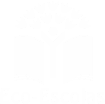 TÍTULO DA RECEITA: Açorda de Carne 
(recolha feita e receita confecionada com os utentes do Centro de Dia)
INGREDIENTES:

Cebola
Alho
Azeite
Salsa e loureiro
Carne aos bocadinhos (podem ser restos)
Bocadinhos de chouriço
Pão velho
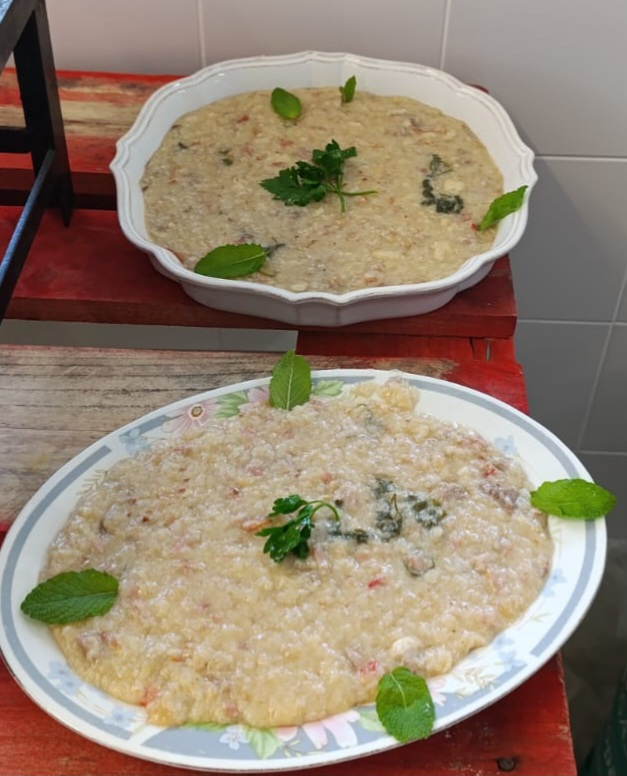 https://alimentacaosaudavelesustentavel.abaae.pt/receitas-sustentaveis/
Desafio ASS 2023/2024
“Receitas Sustentáveis, têm Tradição”
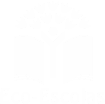 PROCEDIMENTOS:
1º) Cortar o pão velho aos pedacinhos.






2º) Partir as carnes em bocadinhos pequeninos.
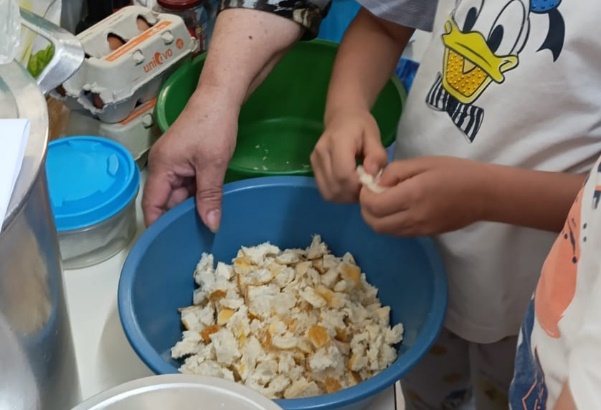 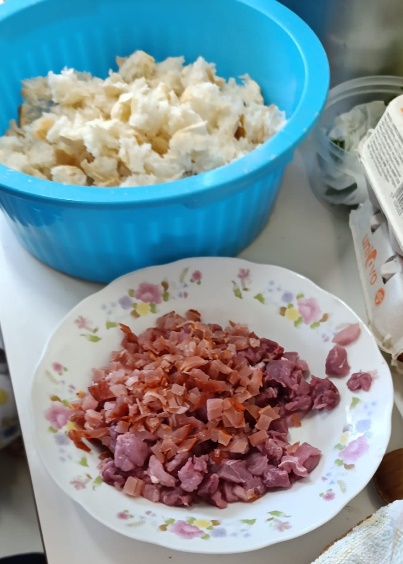 https://alimentacaosaudavelesustentavel.abaae.pt/receitas-sustentaveis/
Desafio ASS 2023/2024
“Receitas Sustentáveis, têm Tradição”
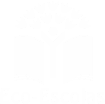 PROCEDIMENTOS:
3º) Fazer um refogado de cebola e alho; deixar alourar. Depois juntar 
a carne partidinha e deixar refogar mais um bocadinho, para a carne 
cozer. Juntar louro e salsa. Acrescentar água e deixar ferver.




4º) Quando estiver a ferver, juntar os bocadinhos de pão, mas não 
Demasiado pão, tem que ficar ainda com bastante calda.
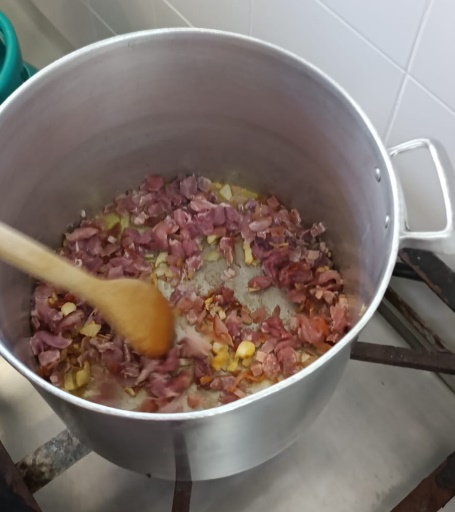 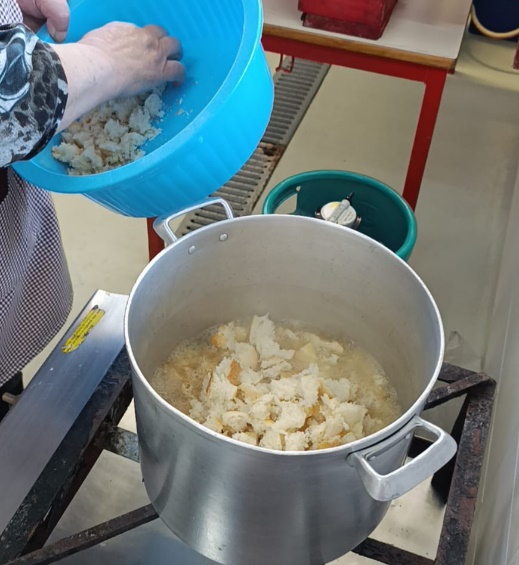 https://alimentacaosaudavelesustentavel.abaae.pt/receitas-sustentaveis/
Desafio ASS 2023/2024
“Receitas Sustentáveis, têm Tradição”
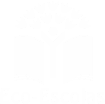 PROCEDIMENTOS:
5º) Deixar cozer o pão durante cerca de 5 minutos, para que ele se 
desfaça na calda e fique bem ensopado.






6º) Retirar para uma travessa; pode decorar-se com uma folhinha de 
salsa ou hortelã. Depois é só degustar!
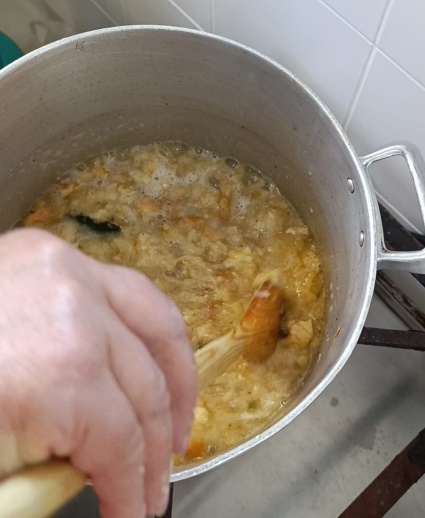 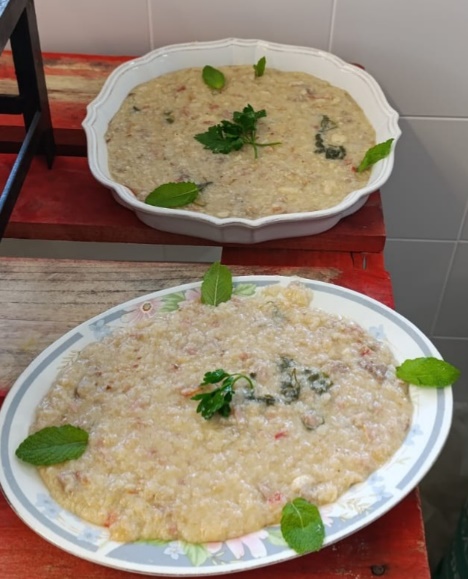 https://alimentacaosaudavelesustentavel.abaae.pt/receitas-sustentaveis/